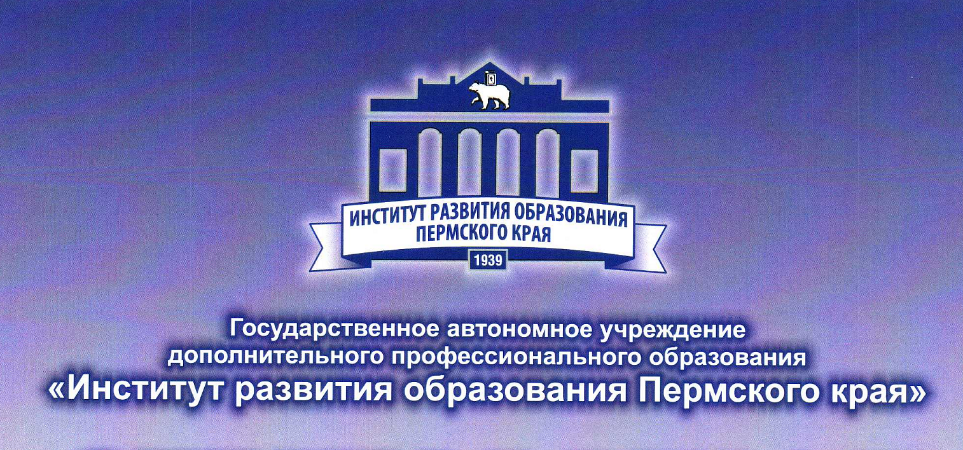 М.Н. Клинова, научный сотрудник отдела сопровождения ФГОС, 
учитель химии
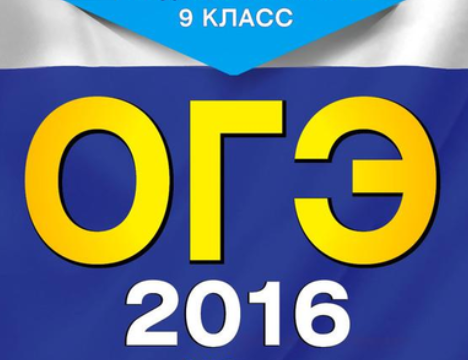 РЕЗУЛЬТАТЫ ПО ХИМИИ
Пермский край
В Пермском крае – модель 1 (без реального эксперимента);
Часть 1 – задания с кратким ответом (19 заданий), 
Часть 2 – задания с развернутым ответом (3 задания в модели 1).
Итого 34 балла
Итого 22 задания
Средний балл ОГЭ 2016
первичный
тестовый
50,4
21,5
В 2015 – 26,8
В 2015 – 78,8
Причины снижения: расширение количественной и качественной составляющей числа участников ОГЭ по химии в 2016 году (в 9 раз больше, чем в 2015; дети с разным уровнем подготовки, многие не нацеленные на продолжение обучения в профиле старшей школы)
Согласно методическим рекомендациям ФИПИ, усвоенными считаются те элементы предметного содержания, примерный интервал выполнения которых составляет:
 
¤ для базового уровня (1-15 задание) – 
60-90%, 
¤ для повышенного уровня (16-19 задание) – 40-60%, 
¤ для высокого уровня (20-22 задание) –
 менее 40%.
Средние результаты 
по заданиям, %
Часть 1
Ниже нормы
Средние результаты 
по заданиям, %
Часть 2
Заданиями экзаменационной работы ОГЭ-2016 
по химии с наименьшей решаемостью оказались задания 1 части работы (повышенного уровня сложности) - № 17 и 18. 
Их результаты ниже, чем у заданий высокого уровня сложности
При вы­пол­не­нии за­да­ния 17 из пред­ло­жен­но­го пе­реч­ня от­ве­тов необходимо было выбрать два пра­виль­ных и за­пи­сать цифры, под ко­то­ры­ми они ука­за­ны.
Задания 2016 года
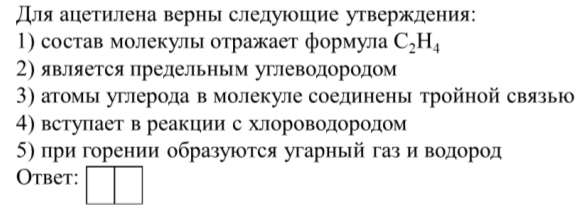 Как правило, органическая химия в большинстве УМК для 9 класса – последняя тема в году  возможен недостаток времени для полноценного освоения вопросов на уроках
↓
Необходимо уделить внимание основным сведениям об органических веществах за рамками урока (консультации, курсы подготовки)
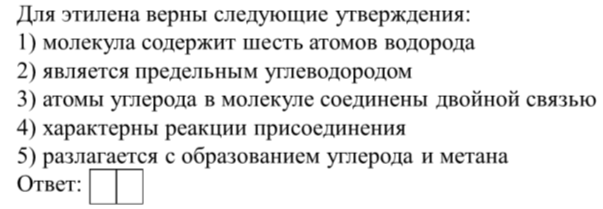 18 задание – на установление соответствия.
При вы­пол­не­нии за­да­ния 18 в КИМ ОГЭ-2016 
в Пермском крае необходимо было установить соответствие между двумя веществами и реактивом,  помощью которого можно эти вещества различить
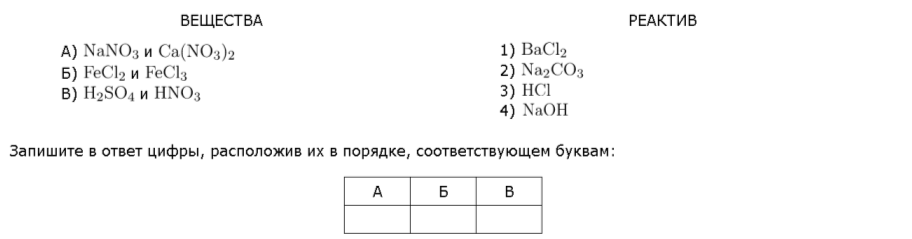 Практическое экспериментальное сопровождение уроков химии – основа успешности выполнения подобных заданий. 
В случае проблемности с проведением  реальных экспериментов  можно   использовать виртуальные лаборатории на СD, онлайн-лаборатории
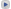 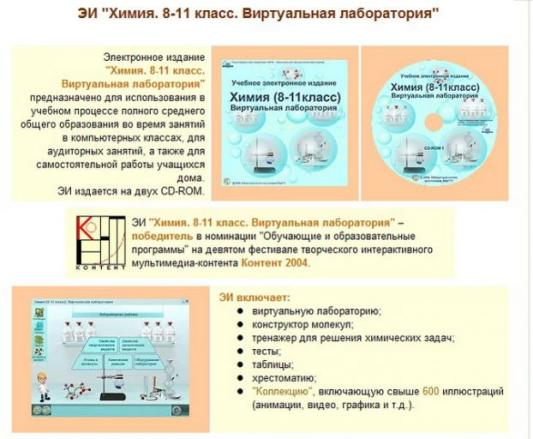 «Виртуальную лабораторию» (2CD) теперь можно скачать с сайта Единой коллекции ЦОР
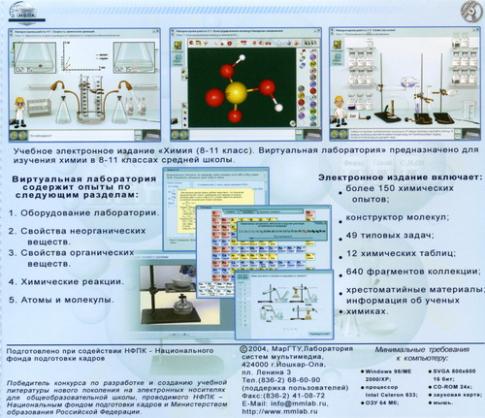 ССЫЛКА:
http://school-collection.edu.ru/catalog/res/222a64f4-2e47-1568-b821-12dfdc4aa183/?fullView=1
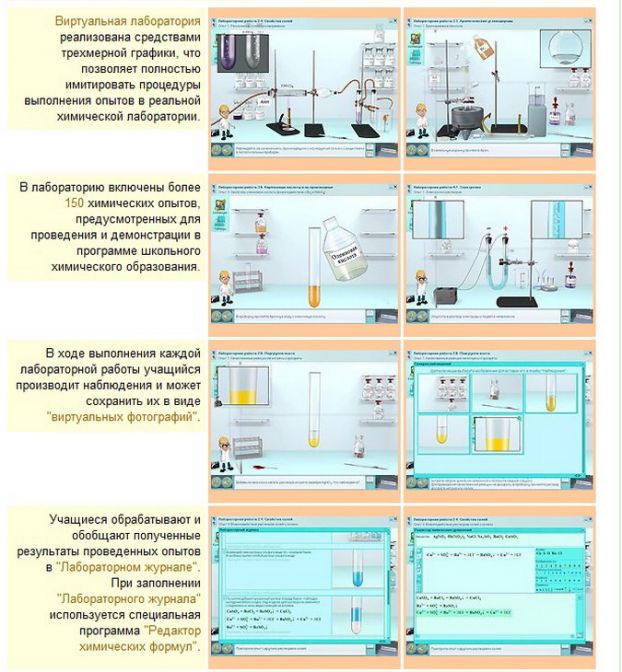 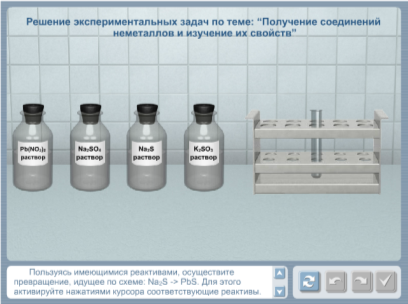 Виртуальная образовательная лаборатория 
по химии VirtuLab
Представлены работы по изучению физических и химических свойств, получению и применению металлов и неметаллов, их соединений. Предлагаются опыты по ознакомлению с образцами простых и сложных веществ, минералов и руд, органических веществ, изучению физических и химических свойств некоторых из них. При выполнении отдельных опытов полностью воссоздается объем реальной практической работы и даже больше; при этом требуется описать наблюдения и сделать выводы.
http://www.virtulab.net/index.php?option=com_content&view=category&layout=blog&id=57&Itemid=108&limitstart=10